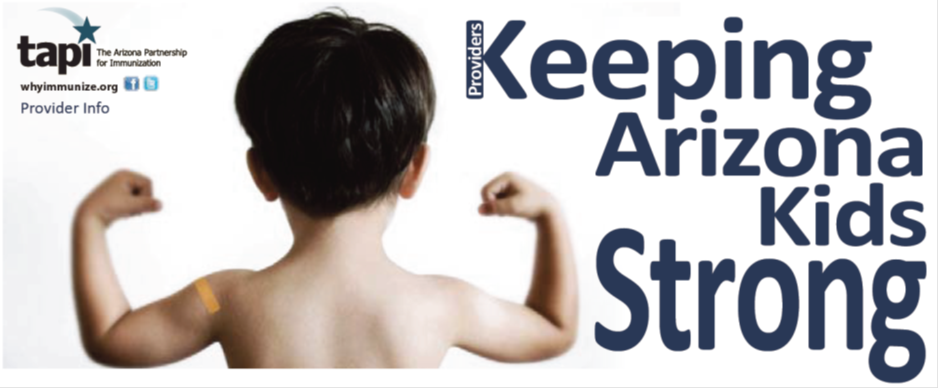 AHCCCS Changes to Billing and Coding for Vaccines starting 1.1.2013
The Affordable care Act “Bump” in payment for primary care services requires changes in the way vaccines are billed even for providers that are not eligible for the increased payment. (check eligibility on AHCCCS website)

The claims need to be billed correctly to be paid.  If the provider’s claim system is not able to bill correctly, the services will need to be re-billed when they provider’s system is able to bill correctly.

Each individual injection should be billed under code 90460 for the admin fee of $21.33 for those in the bump category or $15.43 for those that don’t qualify and then the vaccine code with $0.00.  All codes must have the SL modifier included.    
Each unique individual childhood injection, regardless of whether individual or a combo vaccine, should be billed using 90460. Adult admin fees use 90471.
The health plans are still making the necessary system changes to accept the new required codes.  Correct claims that are submitted may be held temporarily until resolved.  (May be as late as 3.31.13) Admin fees will be paid at the 2012 rate until the end of the year when CMS approves the “bump” plan and back payments for the increase will be paid to providers for dates of service after 1.1.2013.
Until the health plans have their systems set providers can bill the immunization separate from the rest of the services so that the claims are not held due to the vaccine codes.
Once the health plan systems are in place bill claims with an E&M code that includes vaccines reported on the same date of service with a 25 modifier.
Visit TAPI.org for updates to vaccine financing changes and check the AHCCCS website daily for updates. 
http://www.azahcccs.gov/commercial/ProviderBilling/rates/PCSrates.aspx
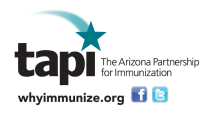 Providers: New Vaccine Codes and Instructions:  February 2013